TEMEL NETWORK
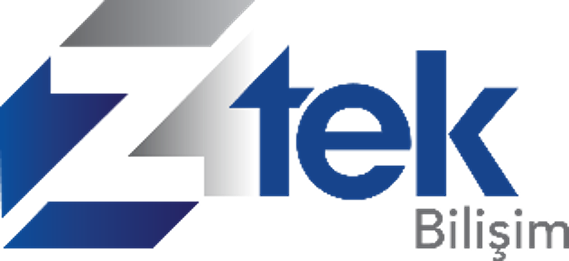 VLAN
VLAN
VLAN, bir yerel alan ağ(LAN) üzerinde kullanıcıların/kaynakların mantıksal olarak gruplandırılmasıdır.
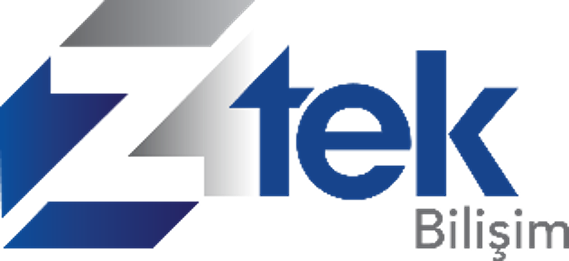 VLAN
VLAN teknolojisinin amacı, broadcast domain sayısını arttırarak broadcast domain boyutunu küçültmektir. Bu şekilde gereksiz broadcast trafiği azaltılıp bant genişliği arttırılmış olur.

VLAN yapılandırılmasının yer aldığı cihazlarda gelen verinin geldiği port hariç diğer tüm portlardan iletilmesi yerine (ARP protokolü gibi), sadece ilgili VLAN’lara üye ilgili portlardan verinin iletilmesi gerçekleştirilir.
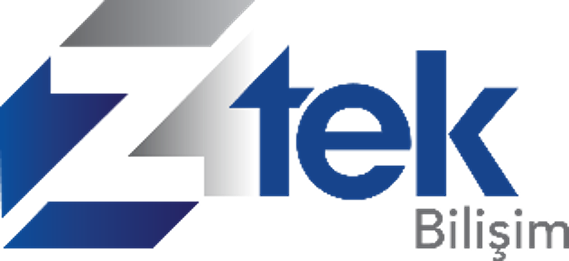 VLAN YARARLARI
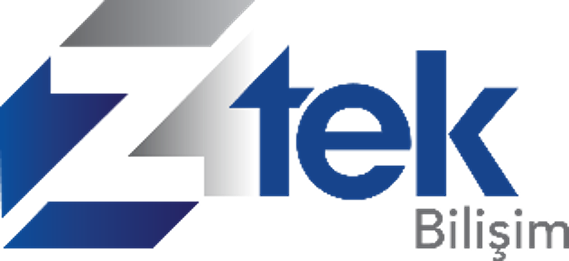 ACCESS PORT & TRUNK PORT
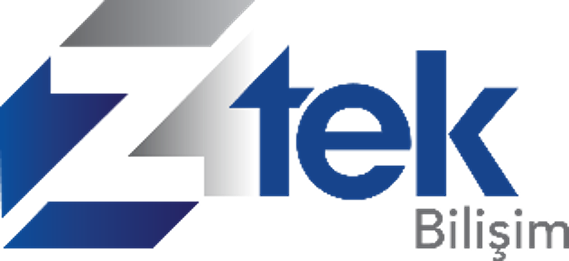 ACCESS PORT & TRUNK PORT
Hostların(kullanıcı/yazıcı/kamera vb.) network’e bağlantısı access port ile gerçekleştirilir.
Network cihazlarının birbirleriyle bağlantısında ise trunk port kullanılır.
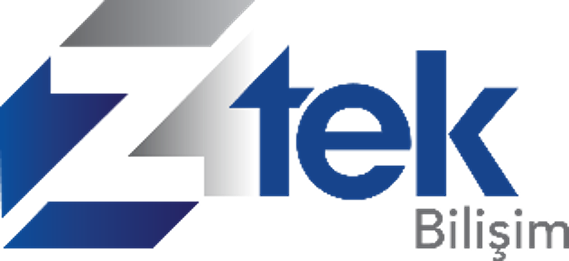 IEEE 802.1Q Frame Yapısı
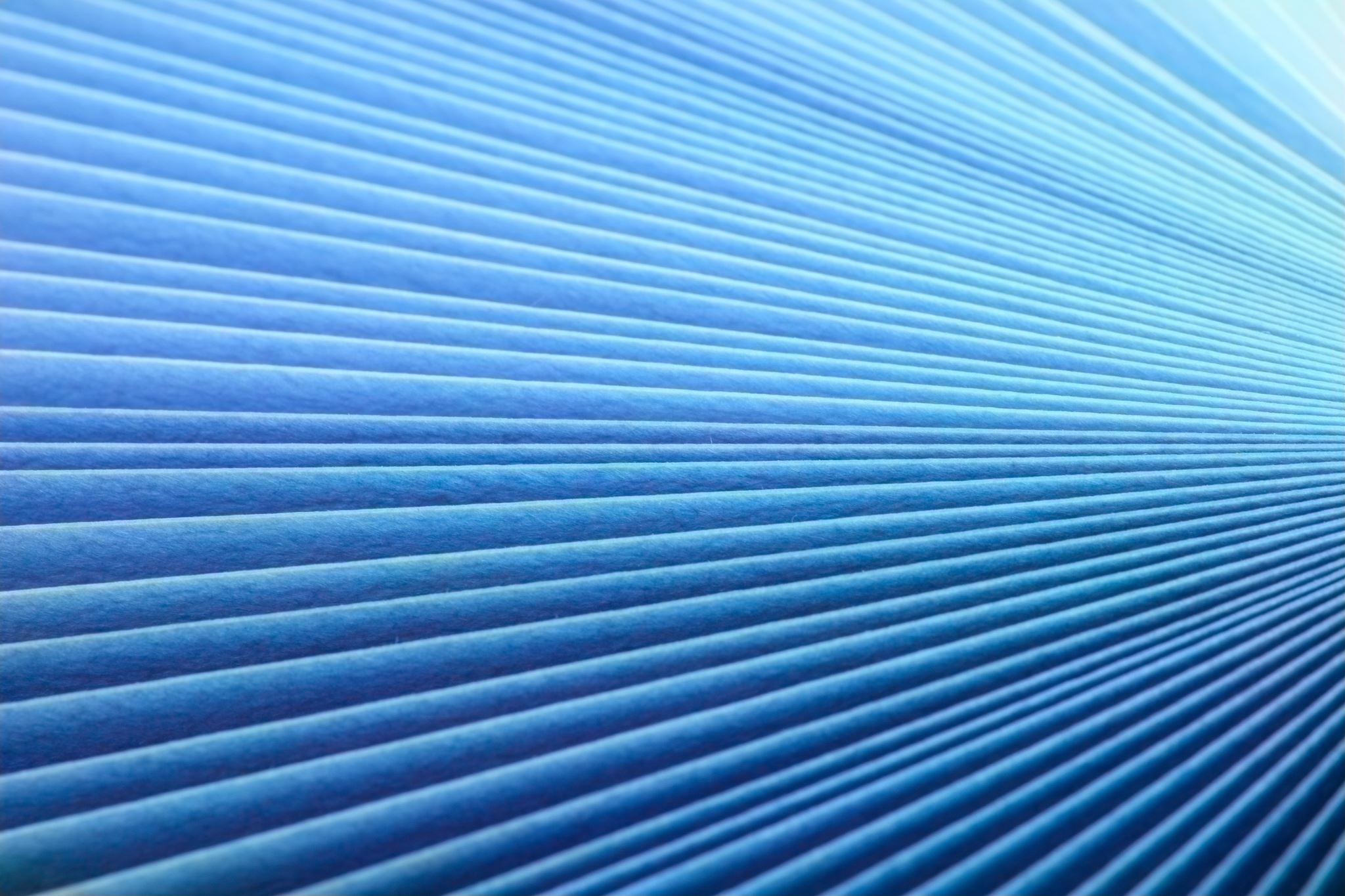 VLAN TÜRLERİ
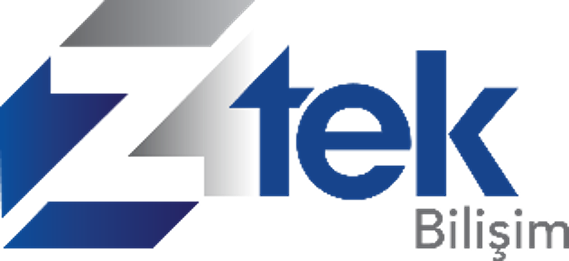 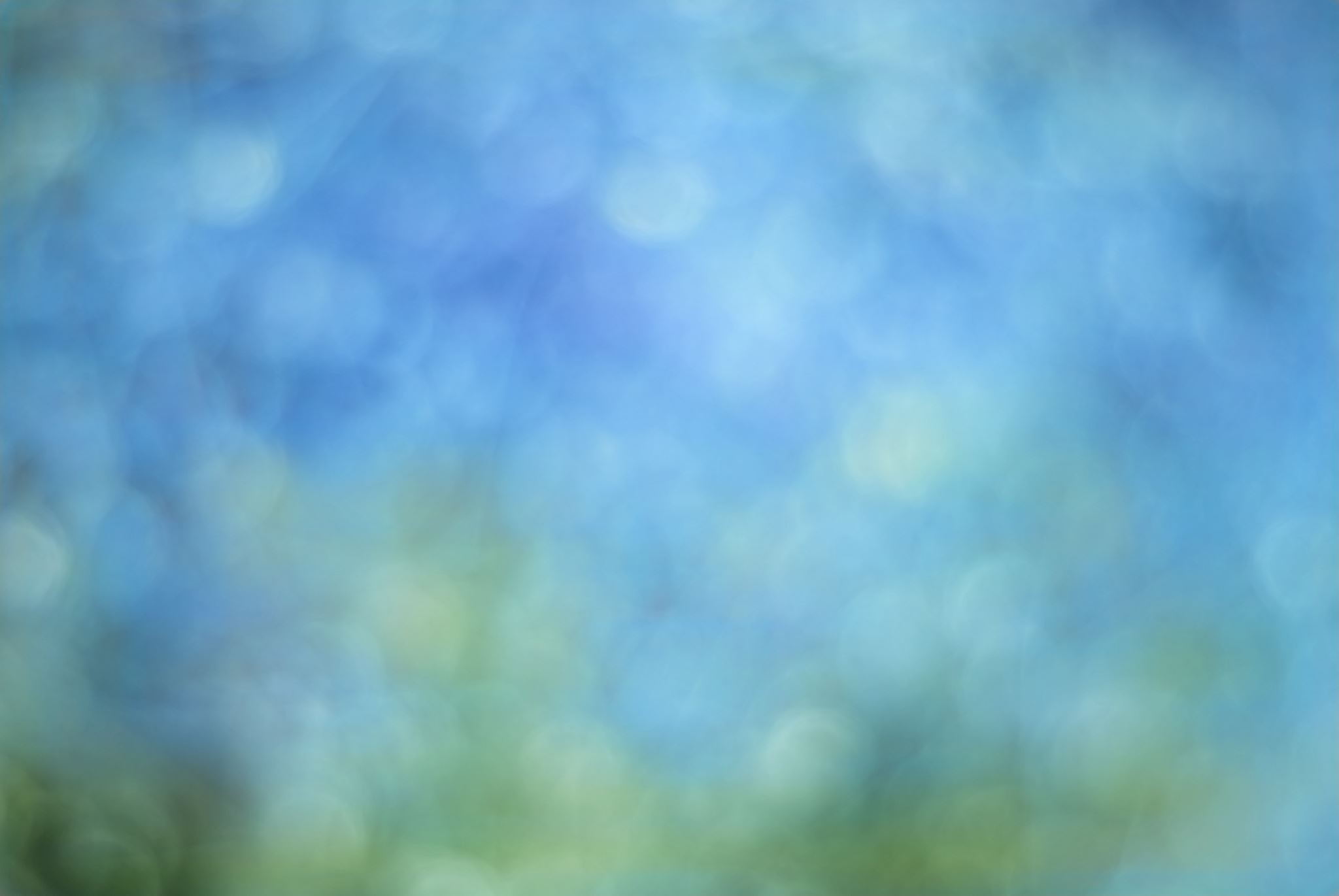 VLAN TÜRLERİ
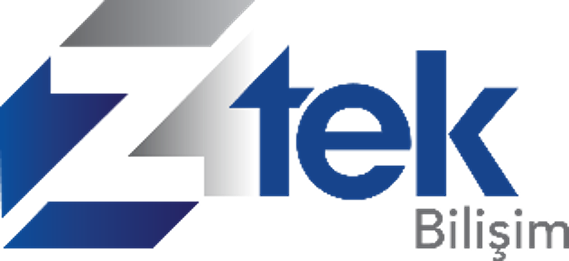 VLAN Konfigürasyonu
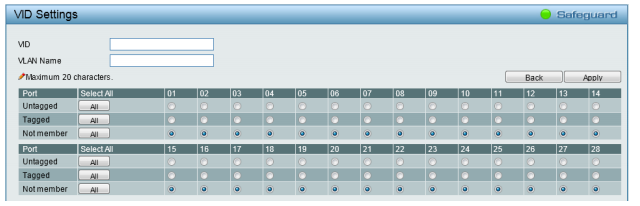 DGS-1210 VLAN Oluşturma
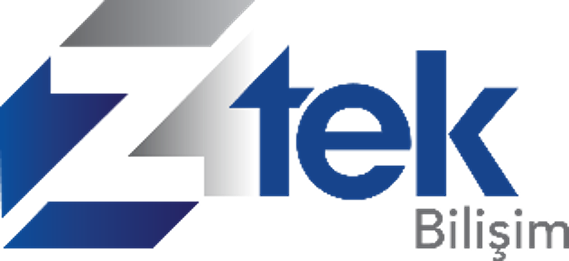 VLAN Konfigürasyonu
DGS-1210 Management VLAN Oluşturma
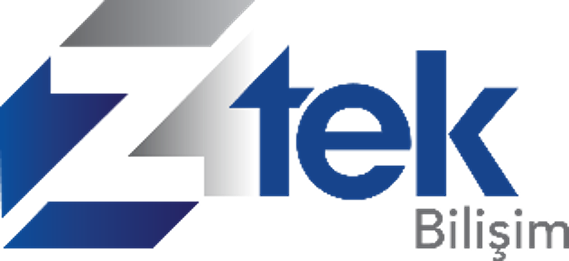 VLAN Konfigürasyonu
DGS-1210 Voice VLAN Konfigürasyonu
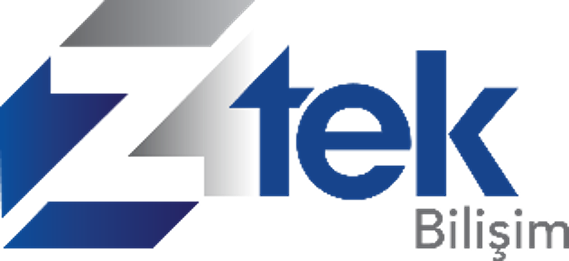 VLAN Konfigürasyonu
DGS-1210 Voice VLAN Port Ayarları
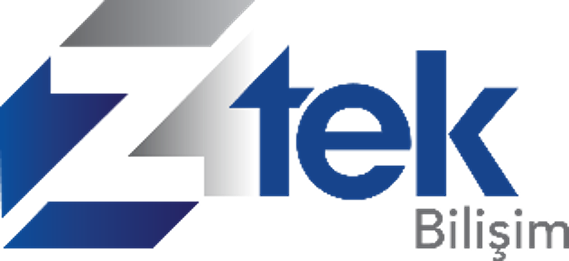 VLAN Konfigürasyonu
DGS-1210 Voice VLAN’a ait Cihazların Listesi
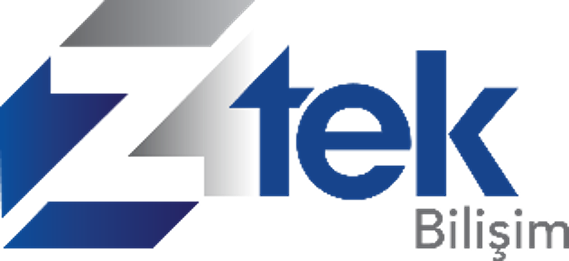 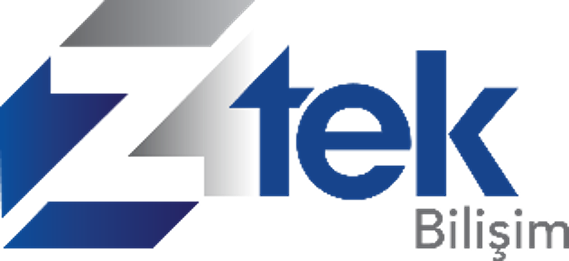 Switch’te MAC Adres Tablosu
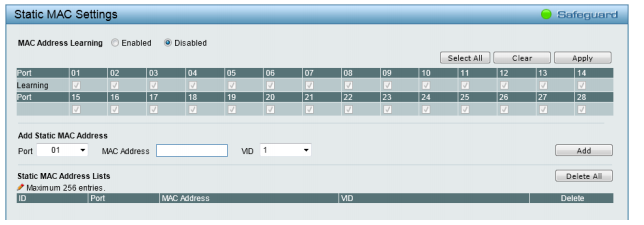 DGS-1210 Static MAC Adres Tablosu
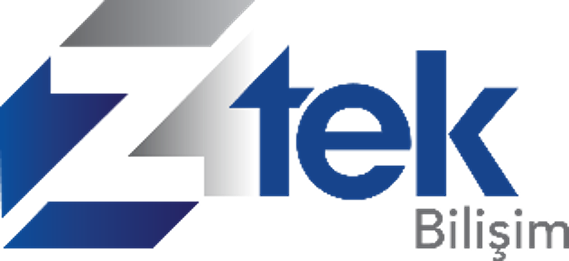 Switch’te MAC Adres Tablosu
DGS-1210 Static MAC Adres Tablosu